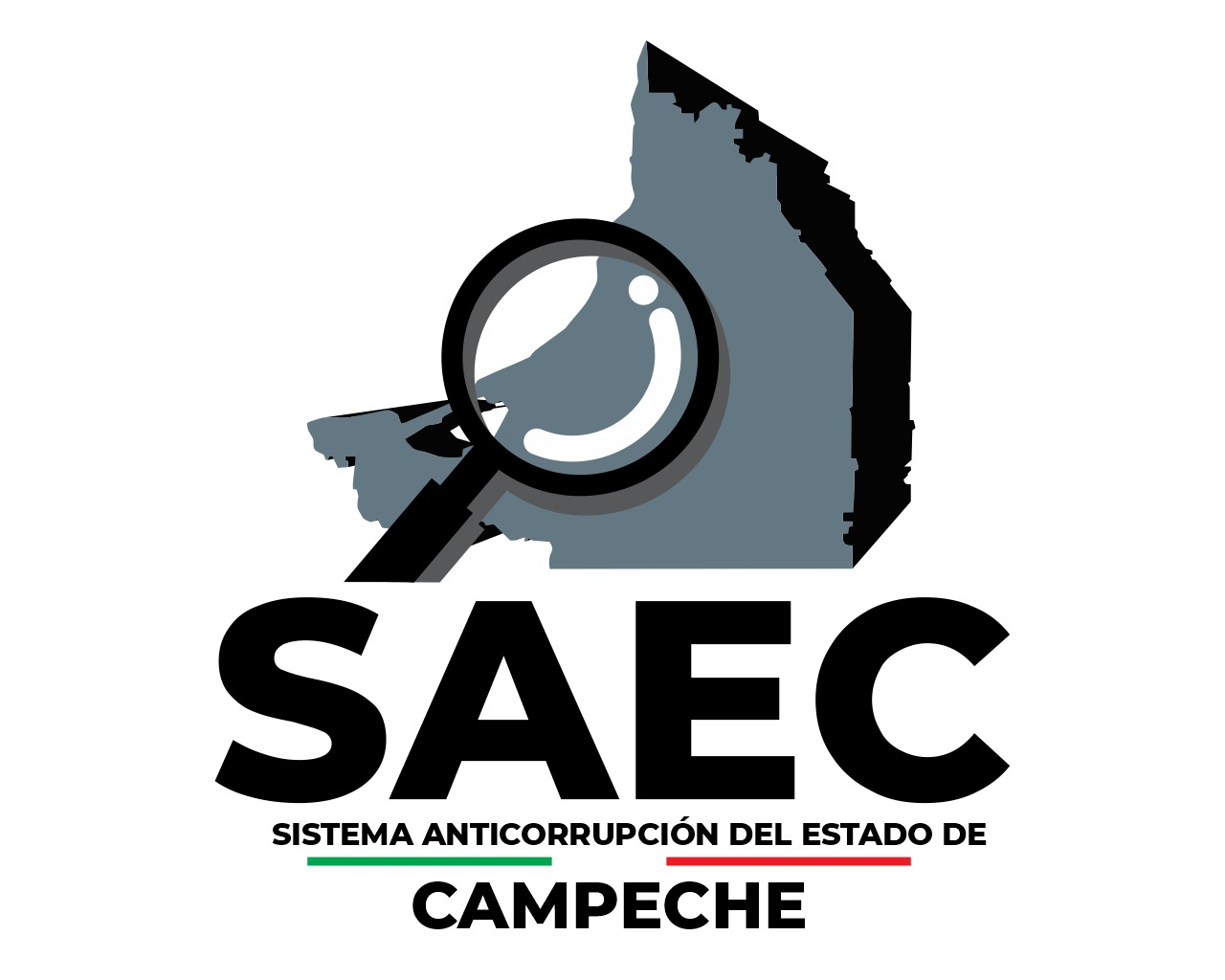 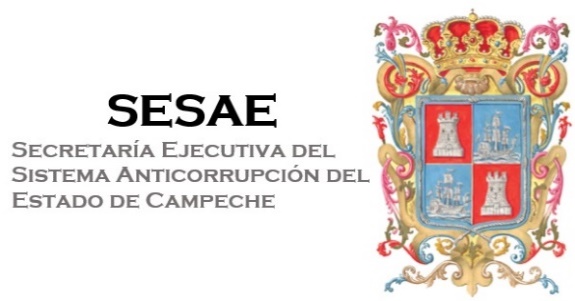 PRIMERA SESIÓN EXTRAORDINARIA DEL COMITÉ COORDINADOR
ENE 2023
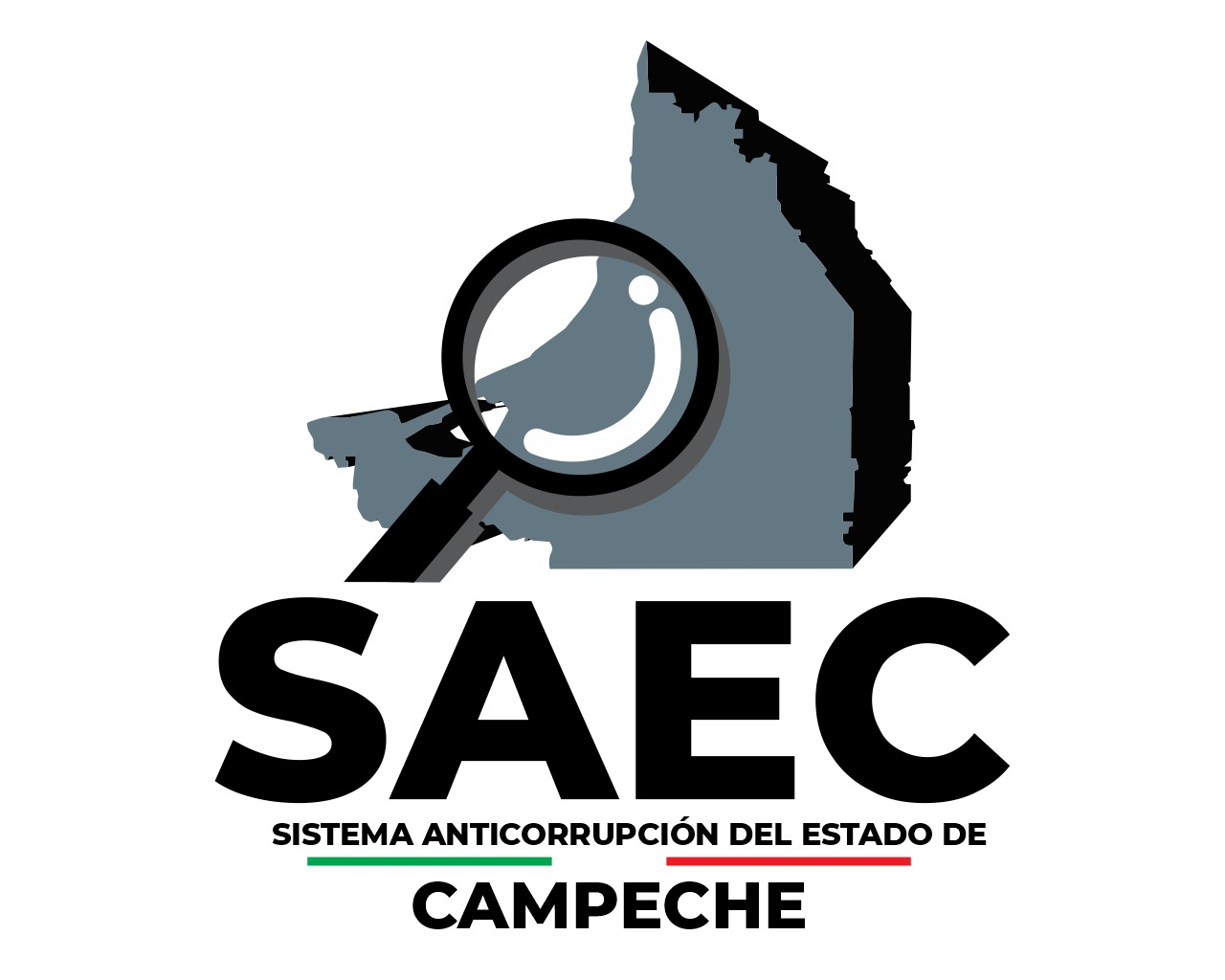 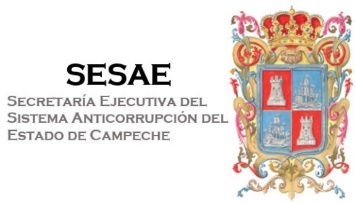 ORDEN DEL DIA
Bienvenida por parte del presidente del Comité Coordinador.

Pase de lista de asistencia y declaratoria de quorum.

Presentación y en su caso aprobación del calendario de sesiones 2023.

Presentación y en su caso aprobación del plan de cumplimiento de las 21 líneas de acción establecidas a corto plazo del “Programa para la Implementación de la PEA”.

Clausura de la Sesión.
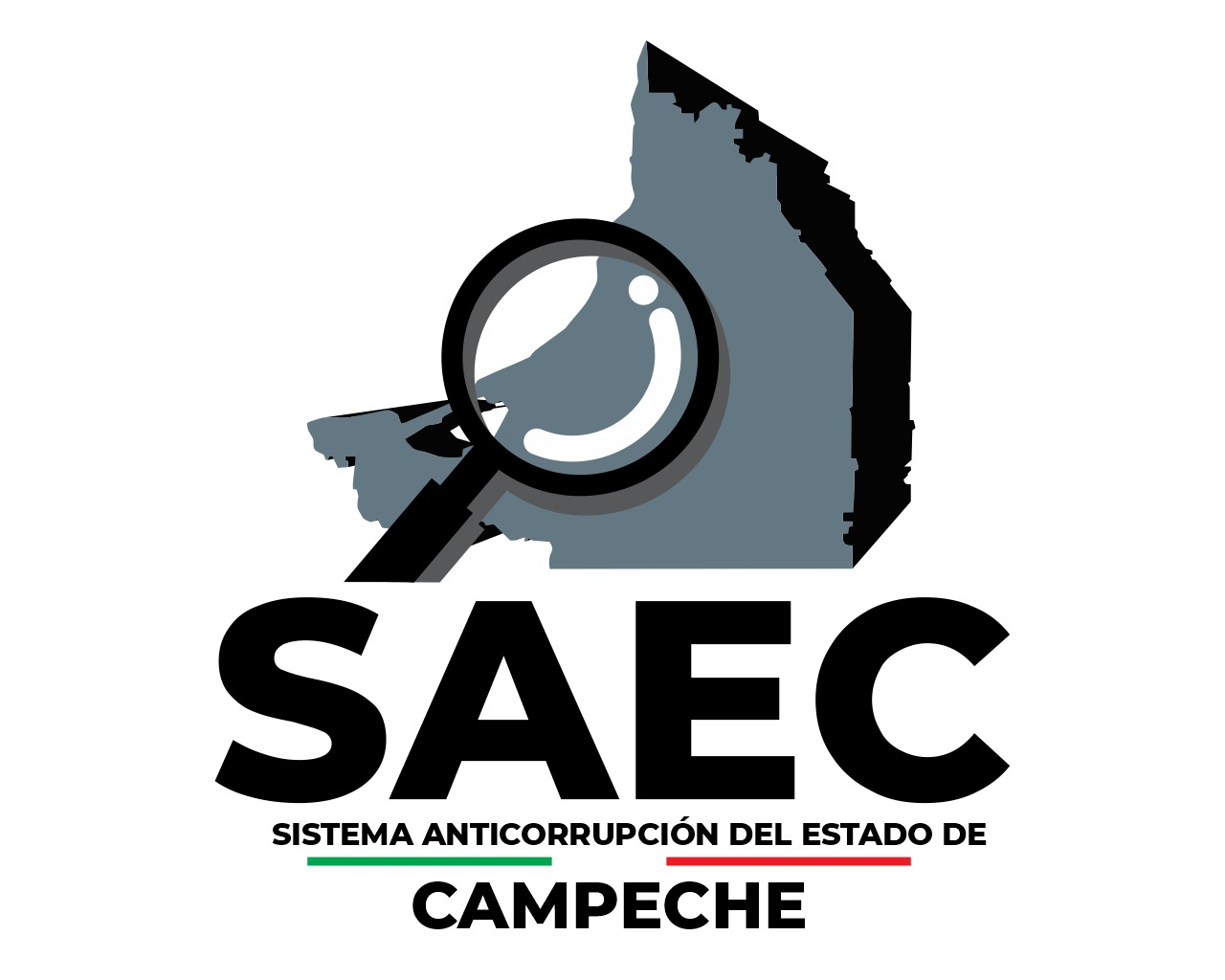 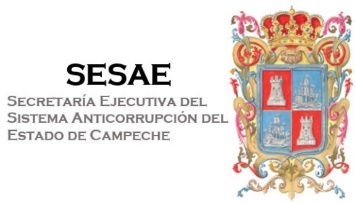 CALENDARIO DE SESIONES 2023
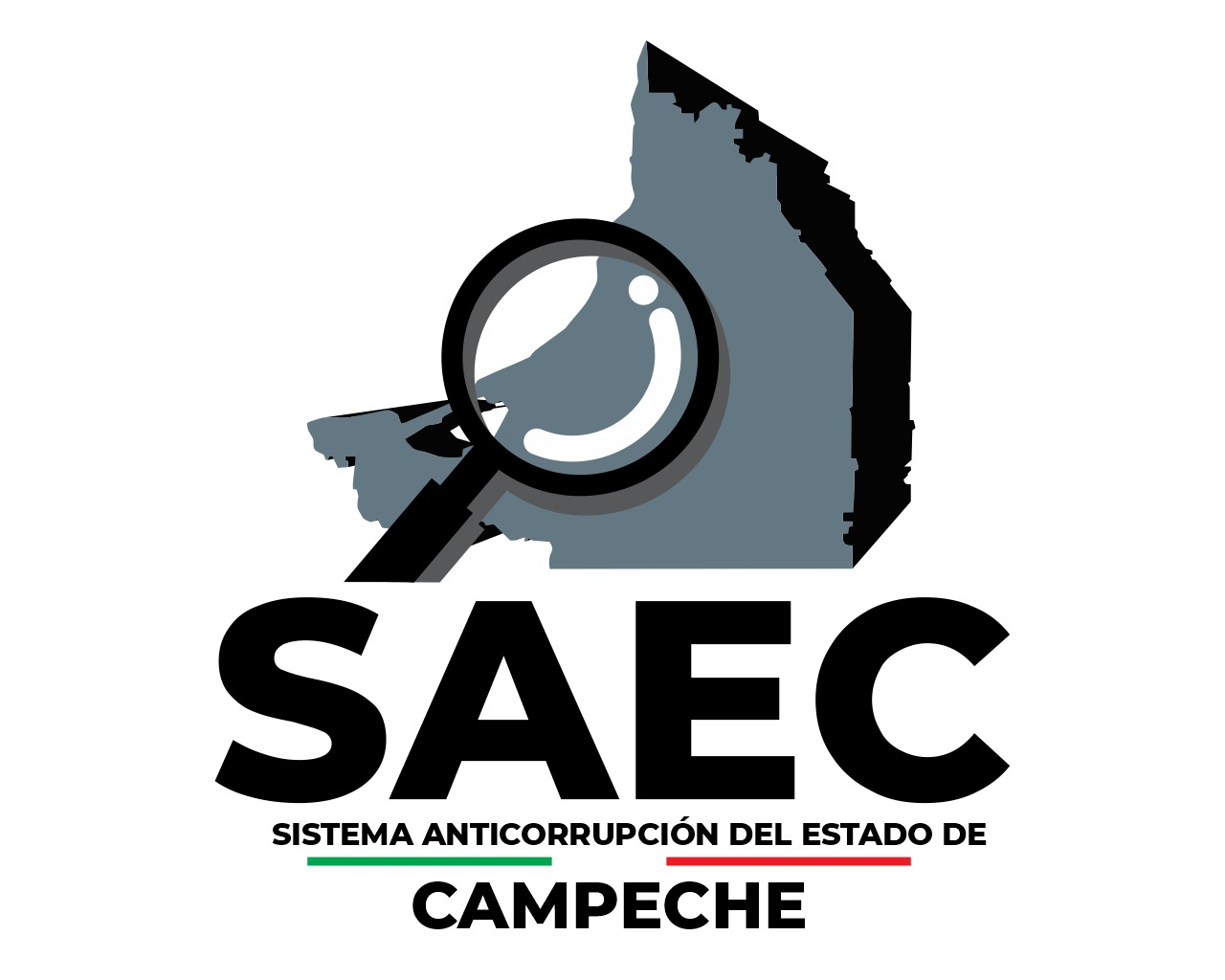 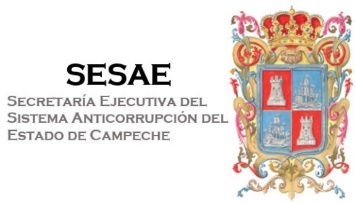 Plan para el cumplimiento de las 21 líneas de acción establecidas a corto plazo  en el “Programa para la Implementación de la PEA”
VER ANEXO 2